Chủ đề 5: Mùa XuânTiết 19.Học bài hát : Hoa lá mùa xuânNhạc và lời: Hoàng Hà
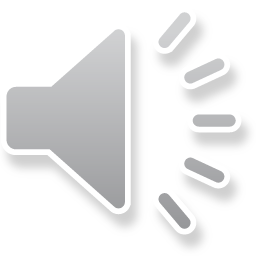 Dặn dò: Hát kết hợp gõ đệm theo nhịp-Chuẩn bị bài mới cho tiết học sau